How to create a movie using movie maker
Step one
Create a power point on your topic
Use more pictures than words
Graphs and charts are very useful
Choose a good design – remember people will need to see your pictures and words from far away on a video.
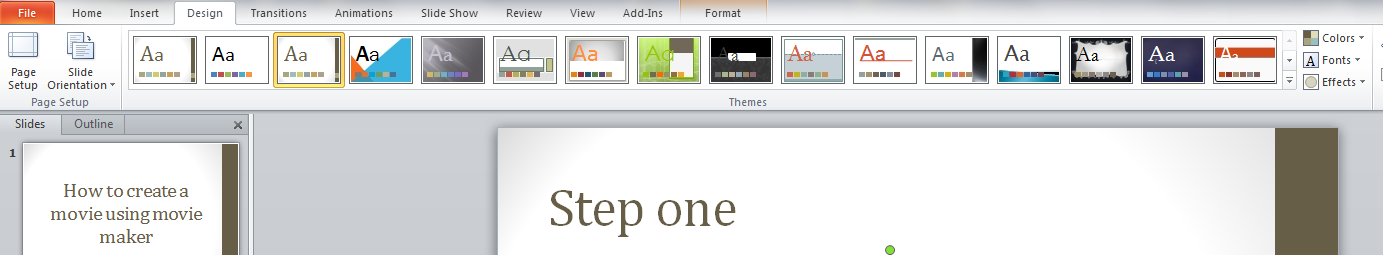 Step two
Keep each slide in your powerpoint simple.
You will be adding animation to pictures and too many words will slide by quickly or be zoned out.
Example:
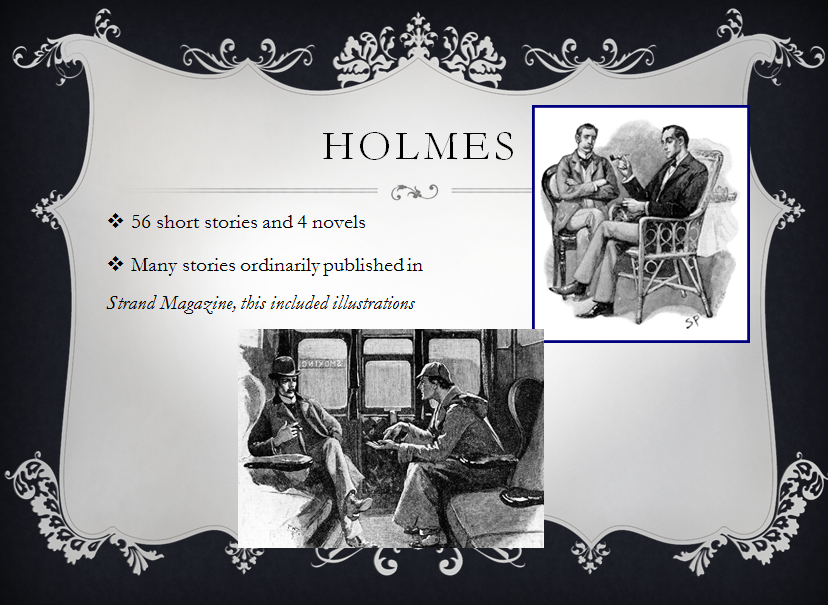 Step three
Save your powerpoint slides as pictures
Go to file and save as
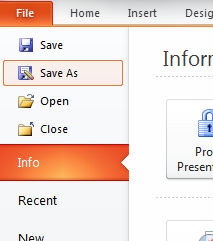 Step 4
At the bottom of the page is Save as type
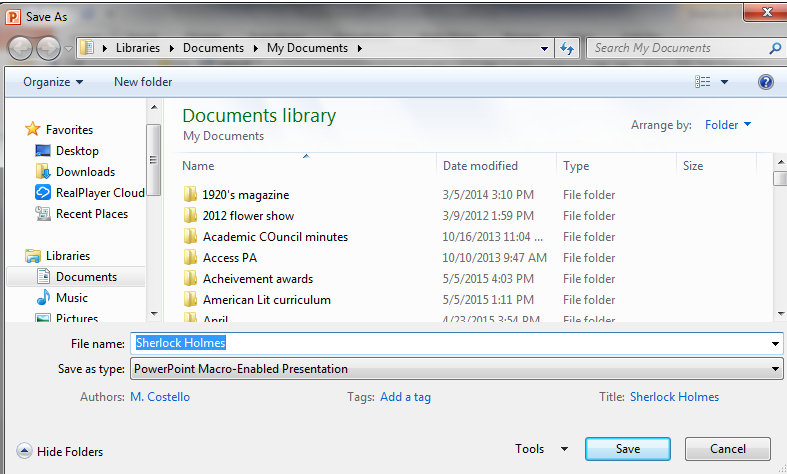 Save as type
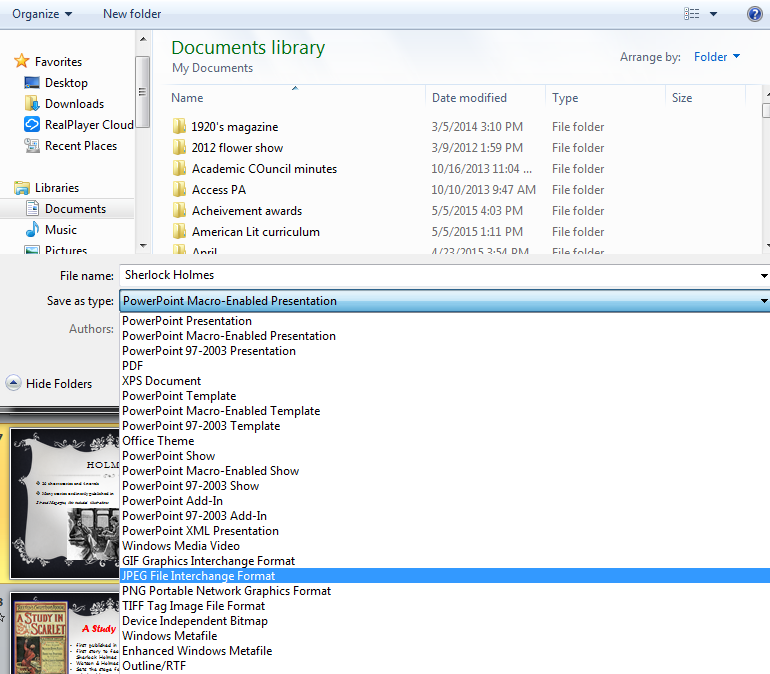 Choose
JPEG format
Save as JPEG
Choose the every slide button. 
This will save each slide as a separate picture IN ORDER
Step 5
Open Movie Maker
This is the opening page
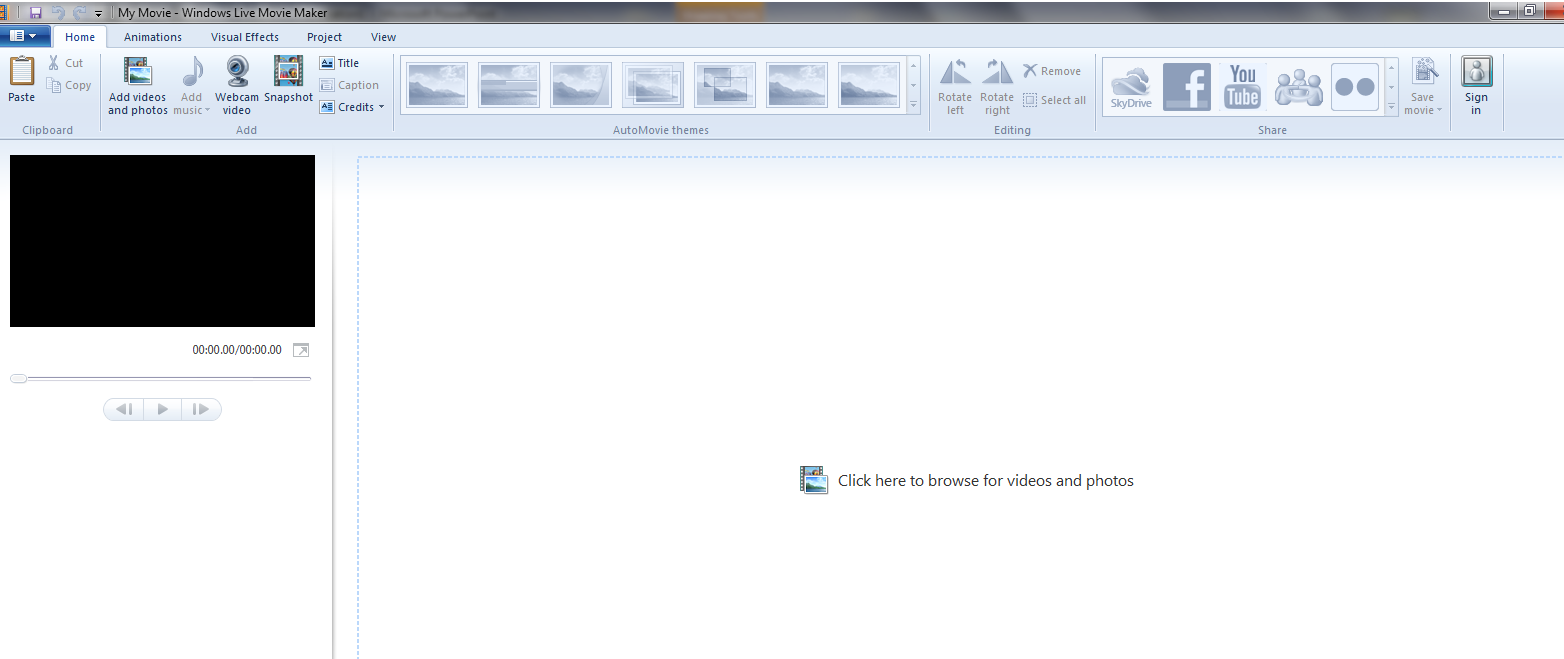 Step 6
Add pictures by clicking the add videos and photos button
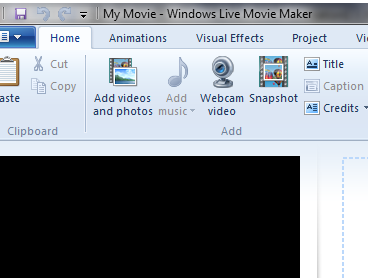 Add pictures
You can highlight all the slides and then open
Movie maker than looks like this
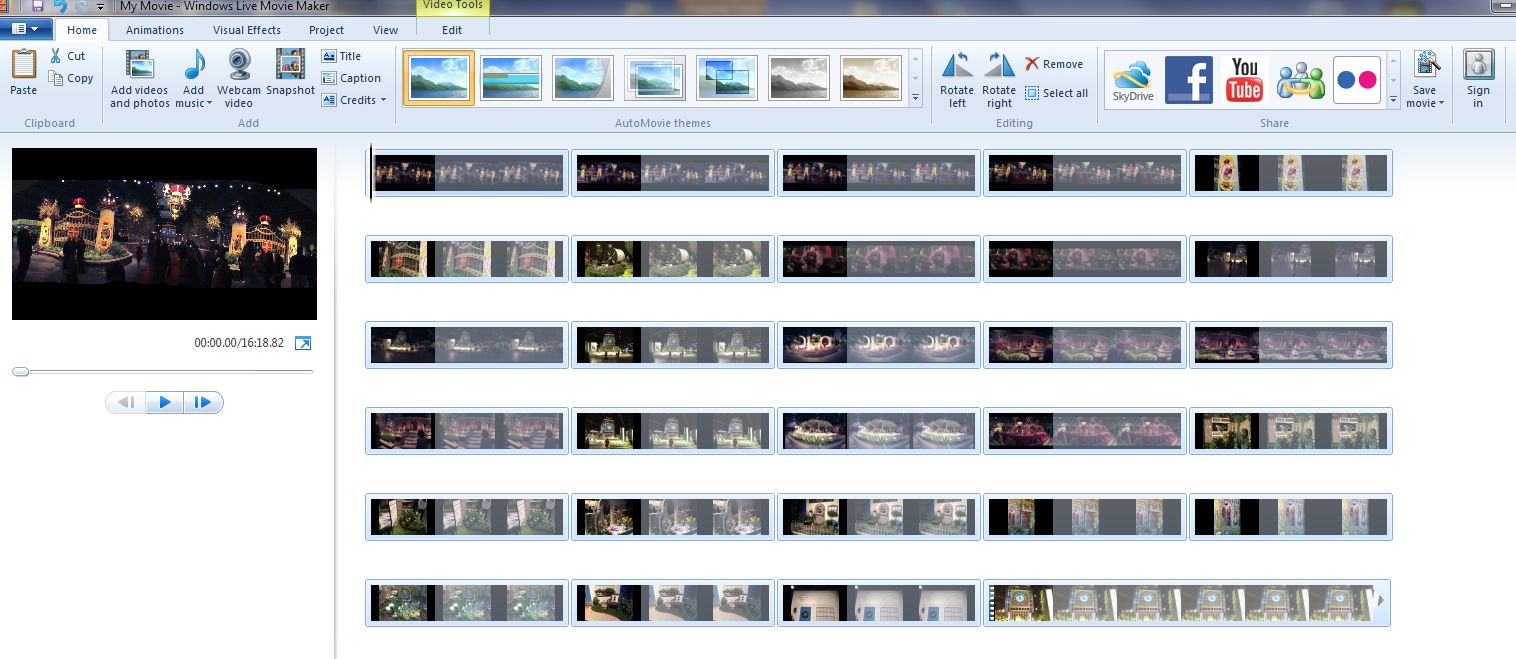 Step 7
Add Transitions – click animation tab at the top
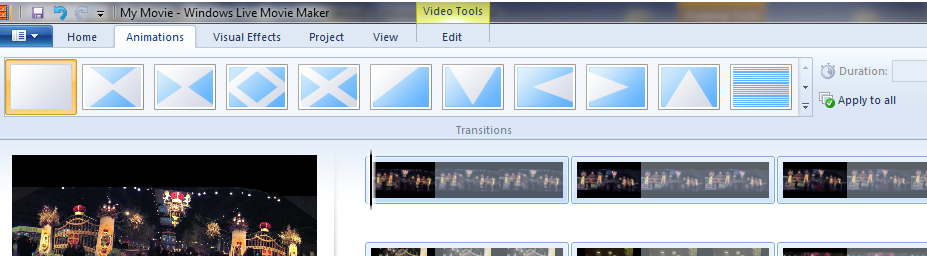 You can choose a transition for each picture
separately or click apply to all
for the same transition on all
This arrow gives 
even more choices
Step 7
For movement when picture is showing use the pan and zoom
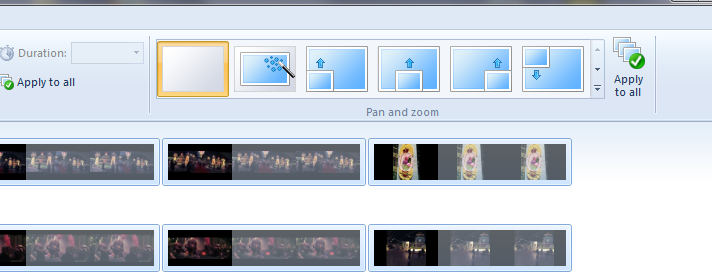 You can pan and zoom for each picture
separately or click apply to all
for the same transition on all
This arrow gives 
even more choices
Pan & Zoom
You can let the program choose the pan & zoom for you
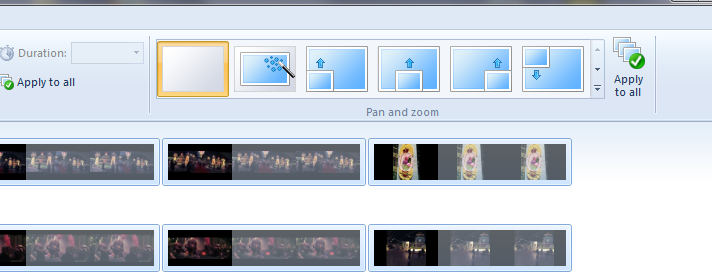 Automatic Pan & Zoom
Step 8
If you want captions add them now. NOT TOO MANY LONG ONES
Click on the home tab 
and then the slide you want

Click caption


Enter your caption
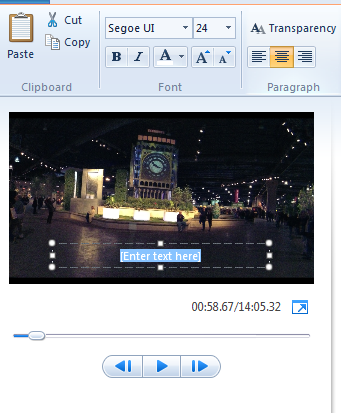 Step 9
If you haven’t created a title page with the power point    create one by 					    clicking title on the 						Home tab




Type your title 
and author
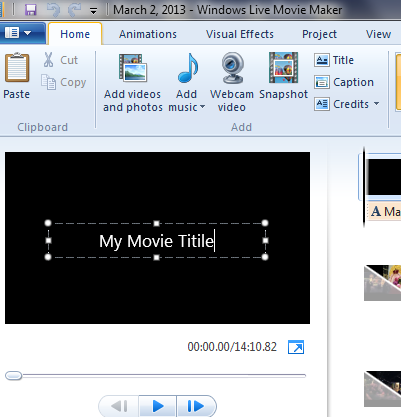 Step 10
To add sound click add music BUT FIRST you need to record your dialog.
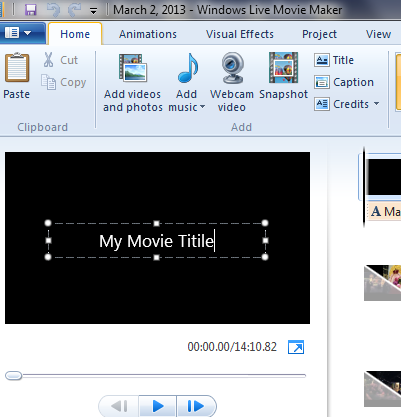 Step 11
The best program for recording your dialogue is Audacity.
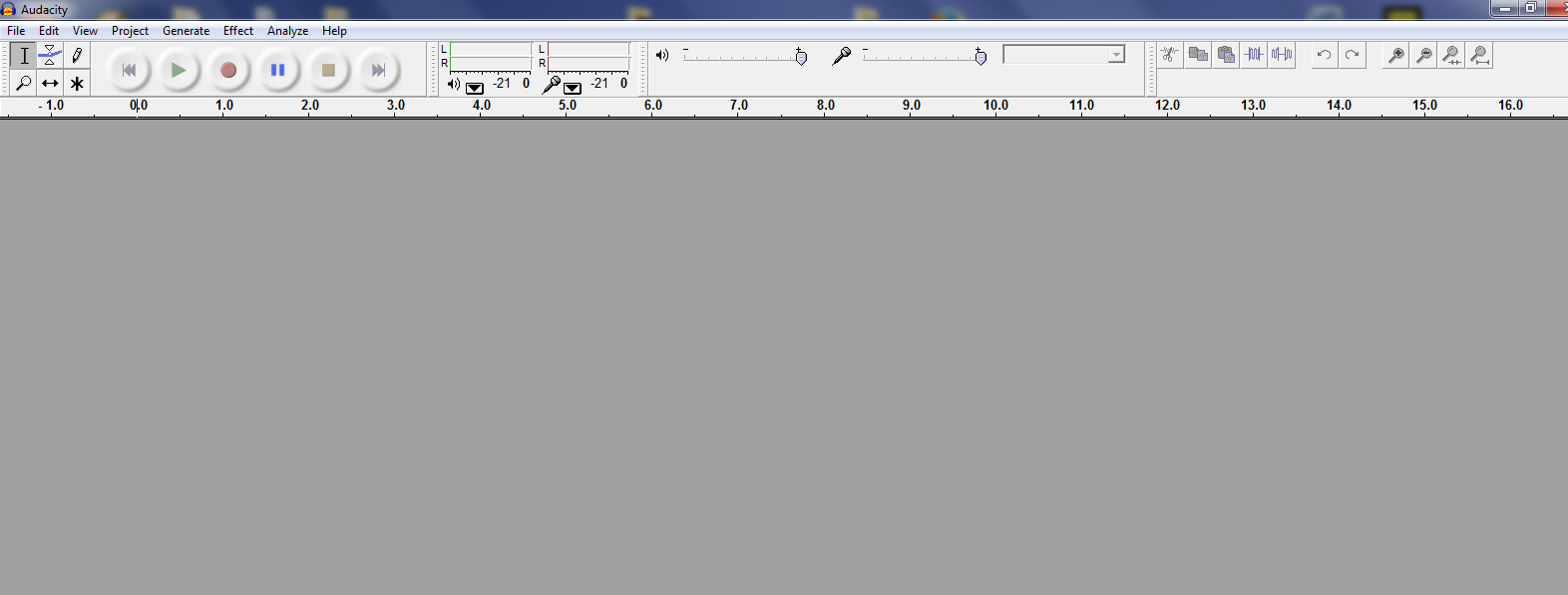 Audacity
All you have to do is write what you want to say and click the record button then the stop button when done
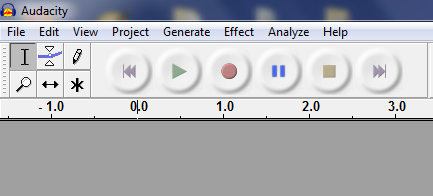 Audacity
This is what it looks like when you are done
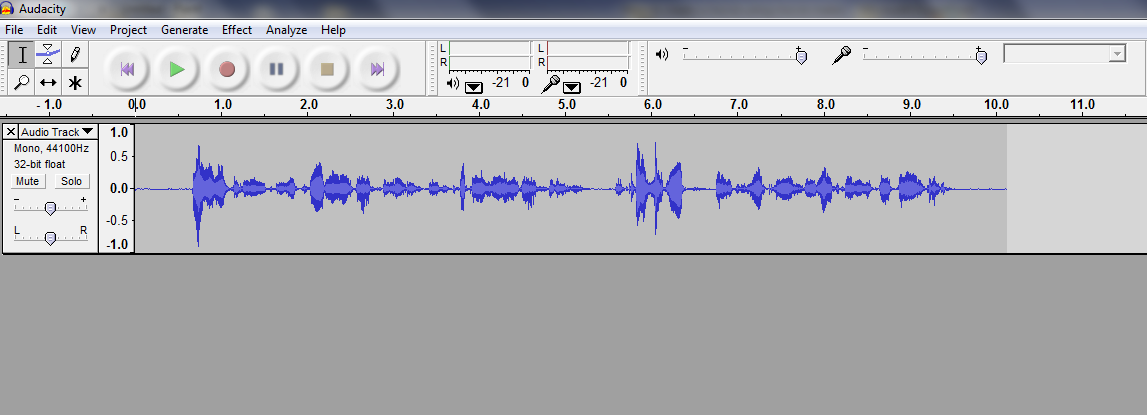 Do one of these for each picture. 
It makes it easier to match picture to sound length
Audacity saving
To save export as a wav file and name slide 1, slide 2 etc.
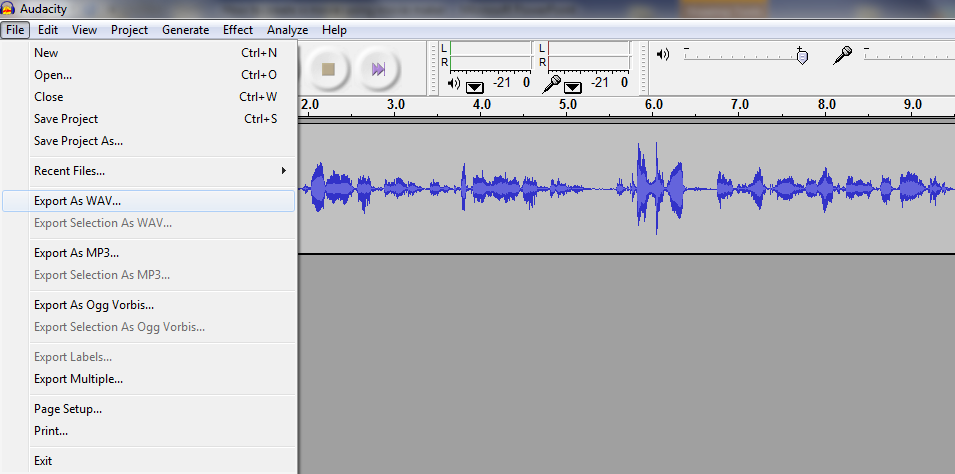 Wav files work best in Movie maker
Finish sound
Now make sure you picture matches the length of you sound
Use Video tool tab
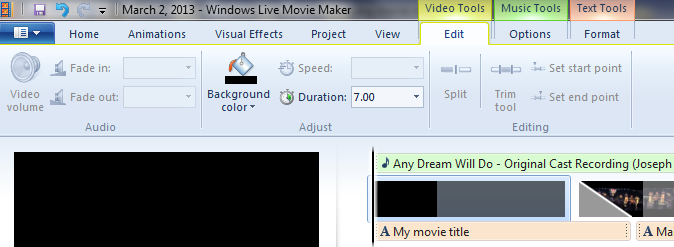 Use the duration line to lengthen or shorten you picture
You can tell because the audio will have a line at the end of each clip
Step 12
You need to add credits. 
This is your bibliography of where you got your pictures  and  info for your power point.
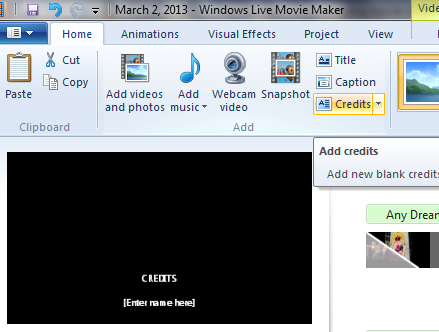 Click credits and 
type in space provided
You could also paste
From a word document
Step 13
To Finish movie you must save AS MOVIE, not just as movie maker.
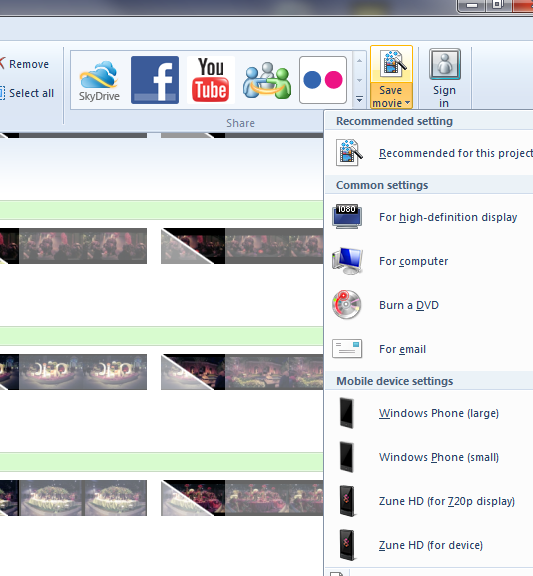 In upper right hand corner
Click SAVE MOVIE and choose
For computer
Saving movie
This will take awhile but will then play on anything with Windows media player
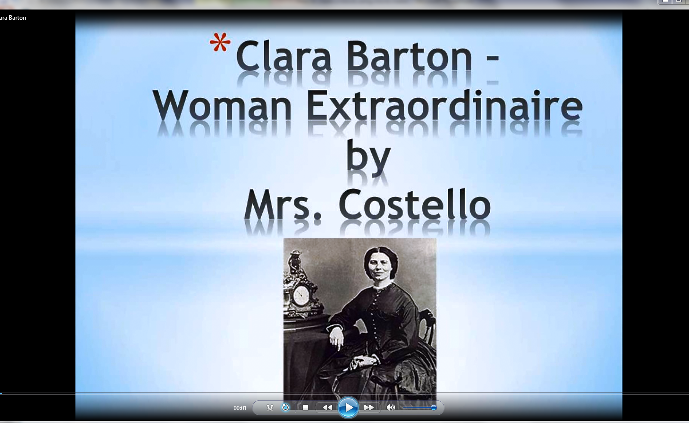 Screencast-O-Matic
The starts screen give the choice of recording screen only, webcam only
Or this pictures shows both – the screen and yourself in the corner talking.